PHÒNG GIÁO DỤC VÀ ĐÀO TẠO QUẬN LONG BIÊN
TRƯỜNG MẦM NON HOA SỮA
  

GIÁO ÁN
PHÁT TRIỂN NGÔN NGỮ
Đề tài: Truyện “ Sự tích ngày tết”
      - Người dạy: Nguyễn Thị Kiều Sang
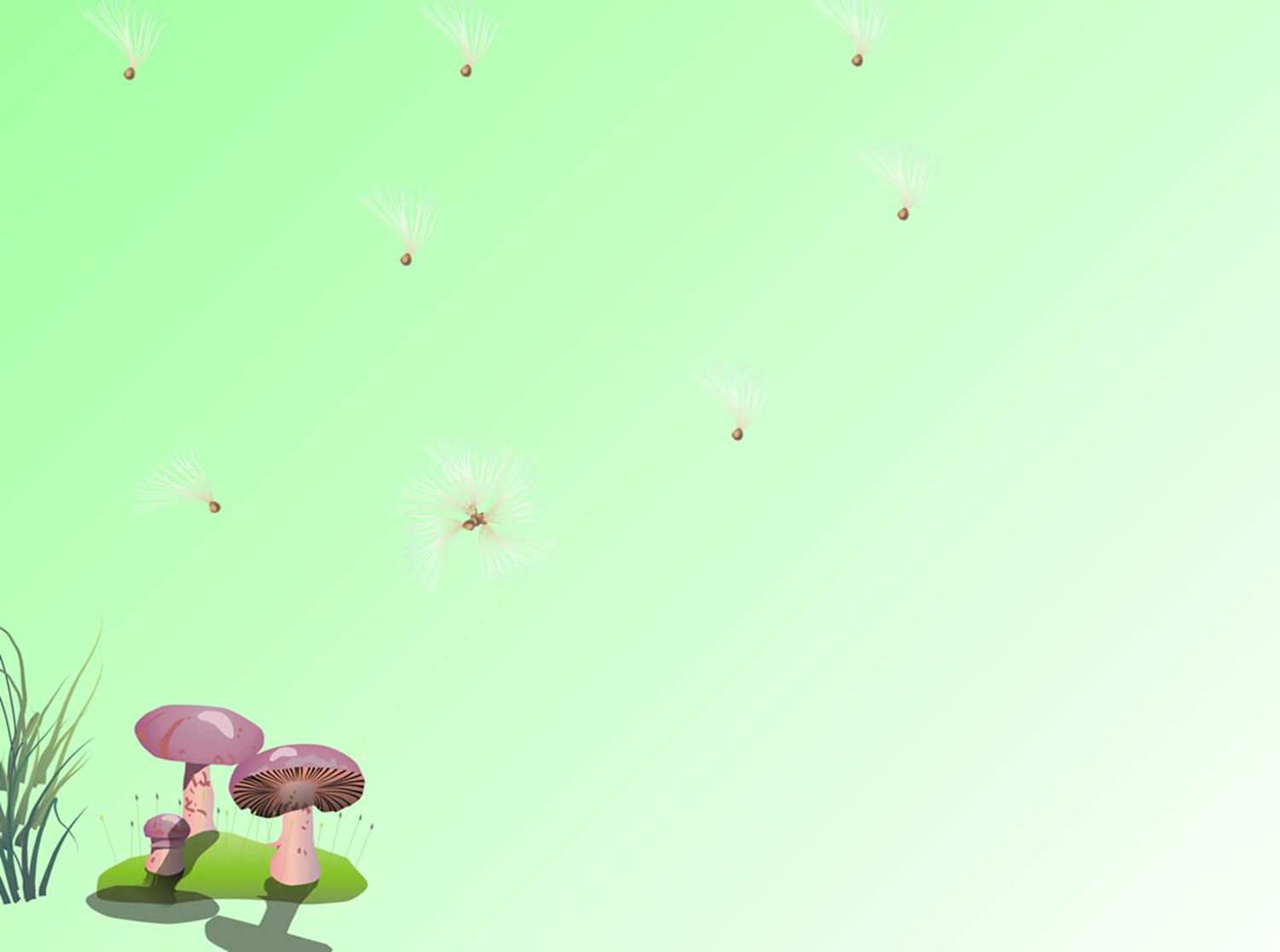 Hát: Sắp đến tết rồi.
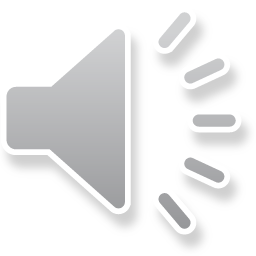 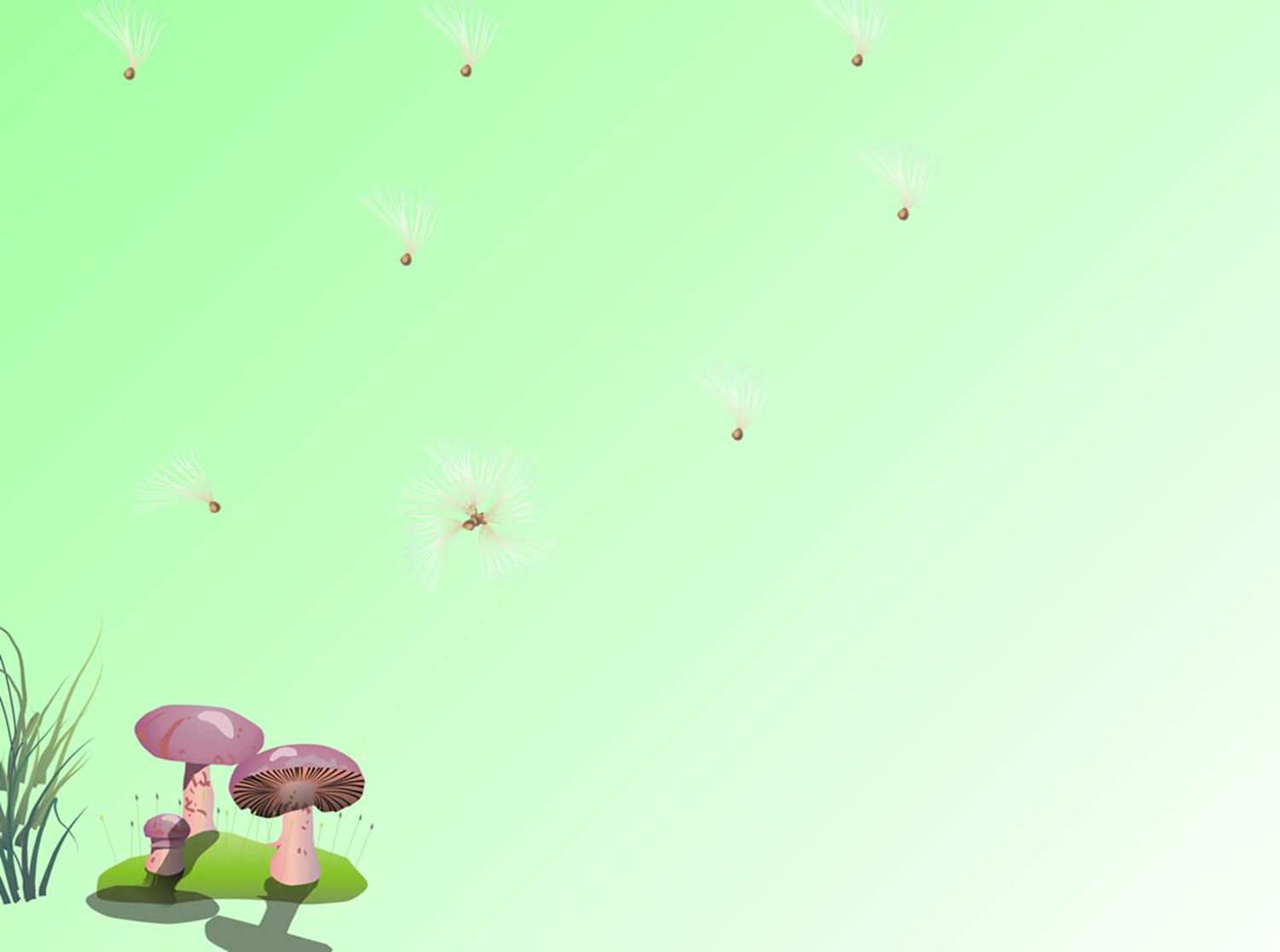 Giới thiệu truyện và kể diễn cảm
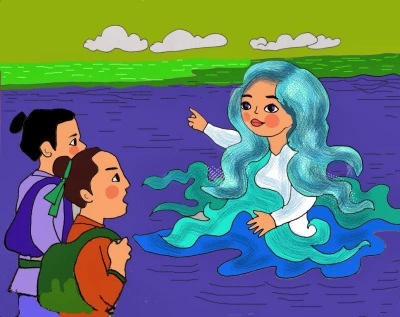 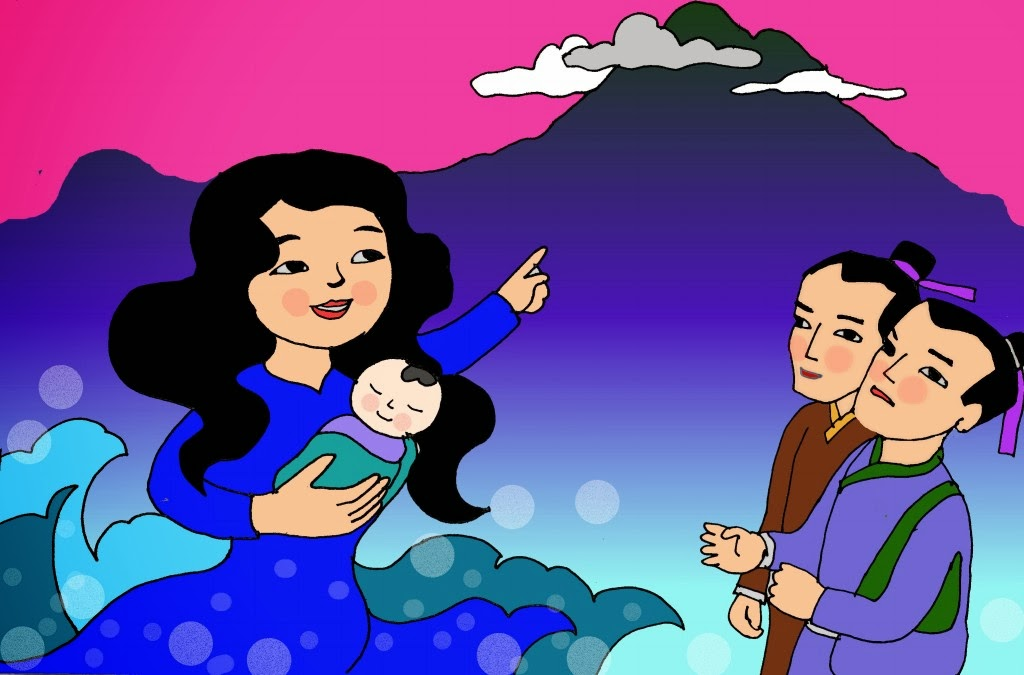 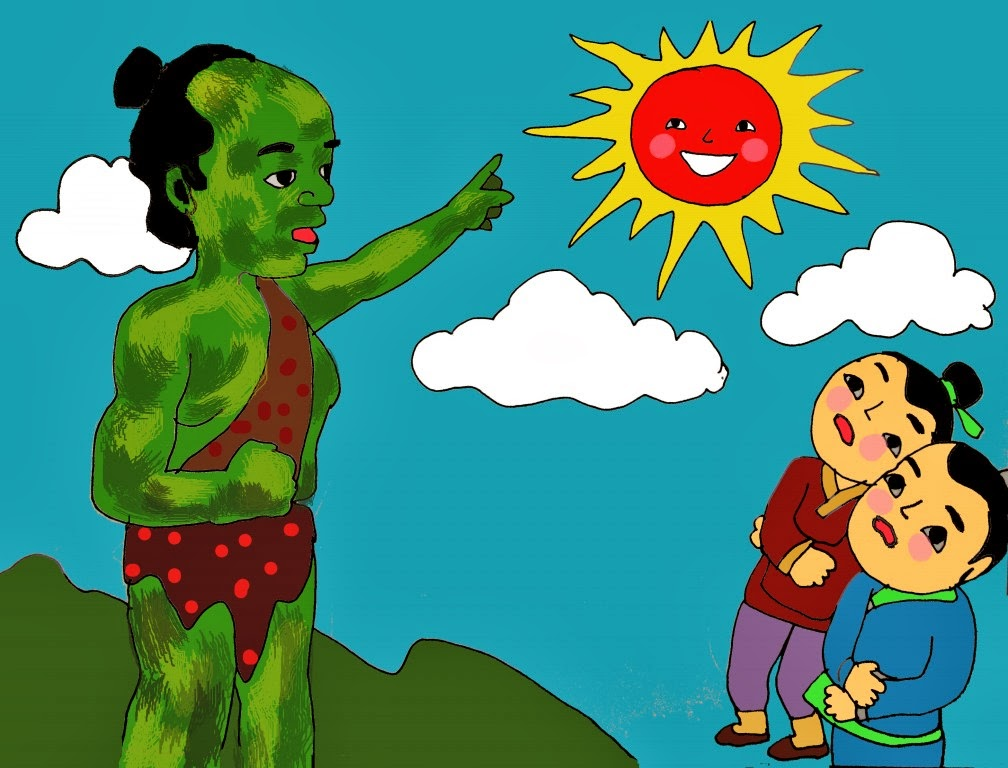 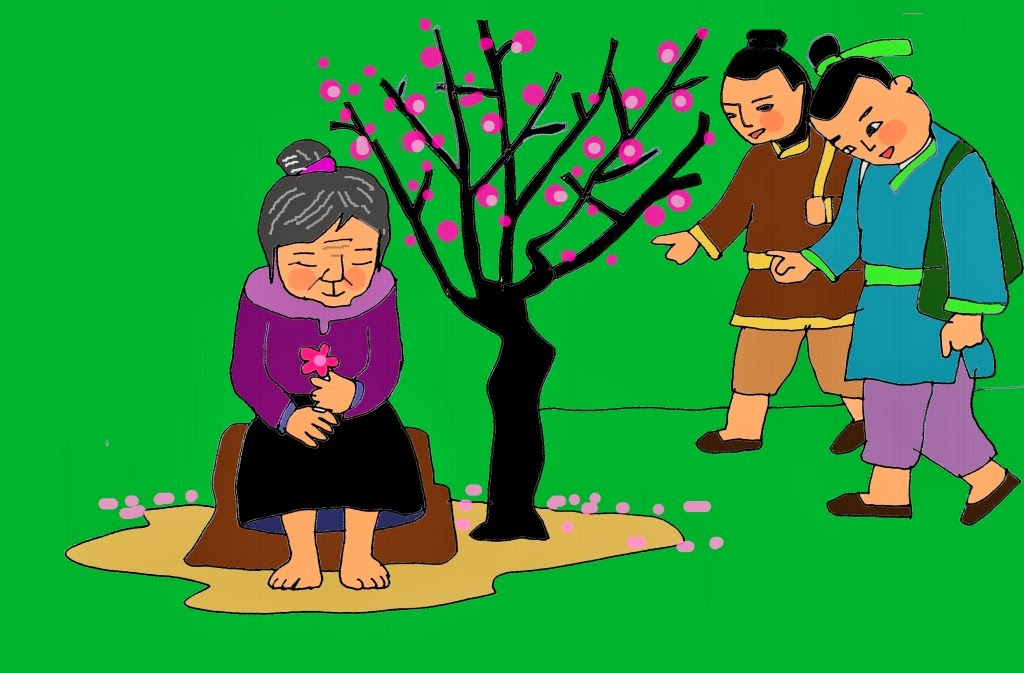 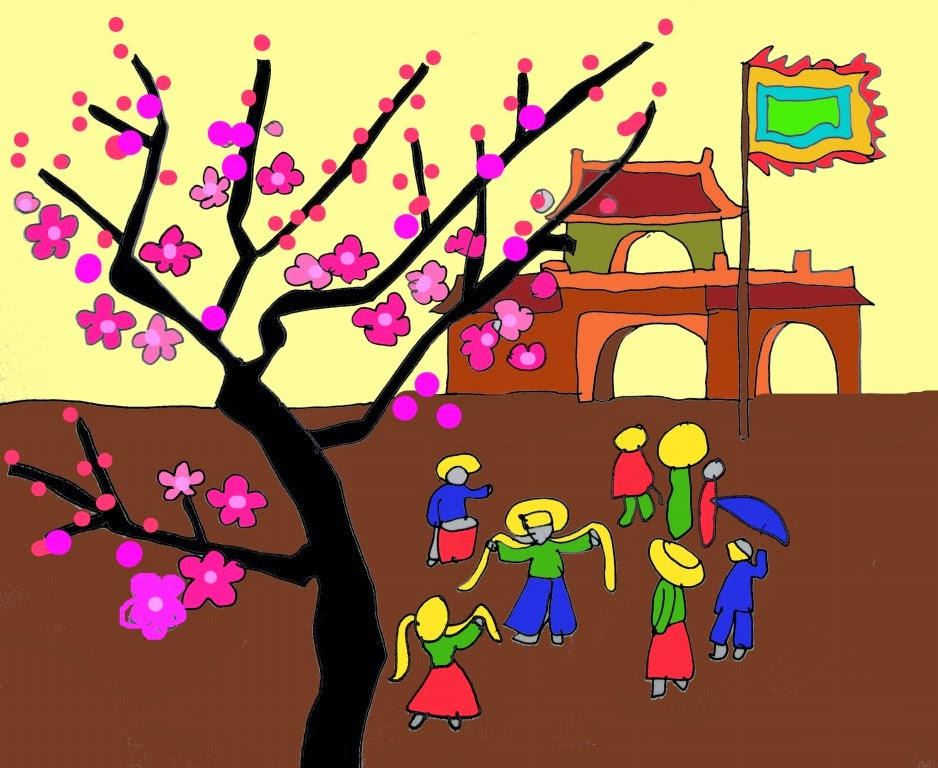 Đàm thoại trích dẫn
Hoạt hình “ Sự tích cây vú sữa”